El Diseño inteligente
Antonio Cruz
¿Qué es el Diseño inteligente?
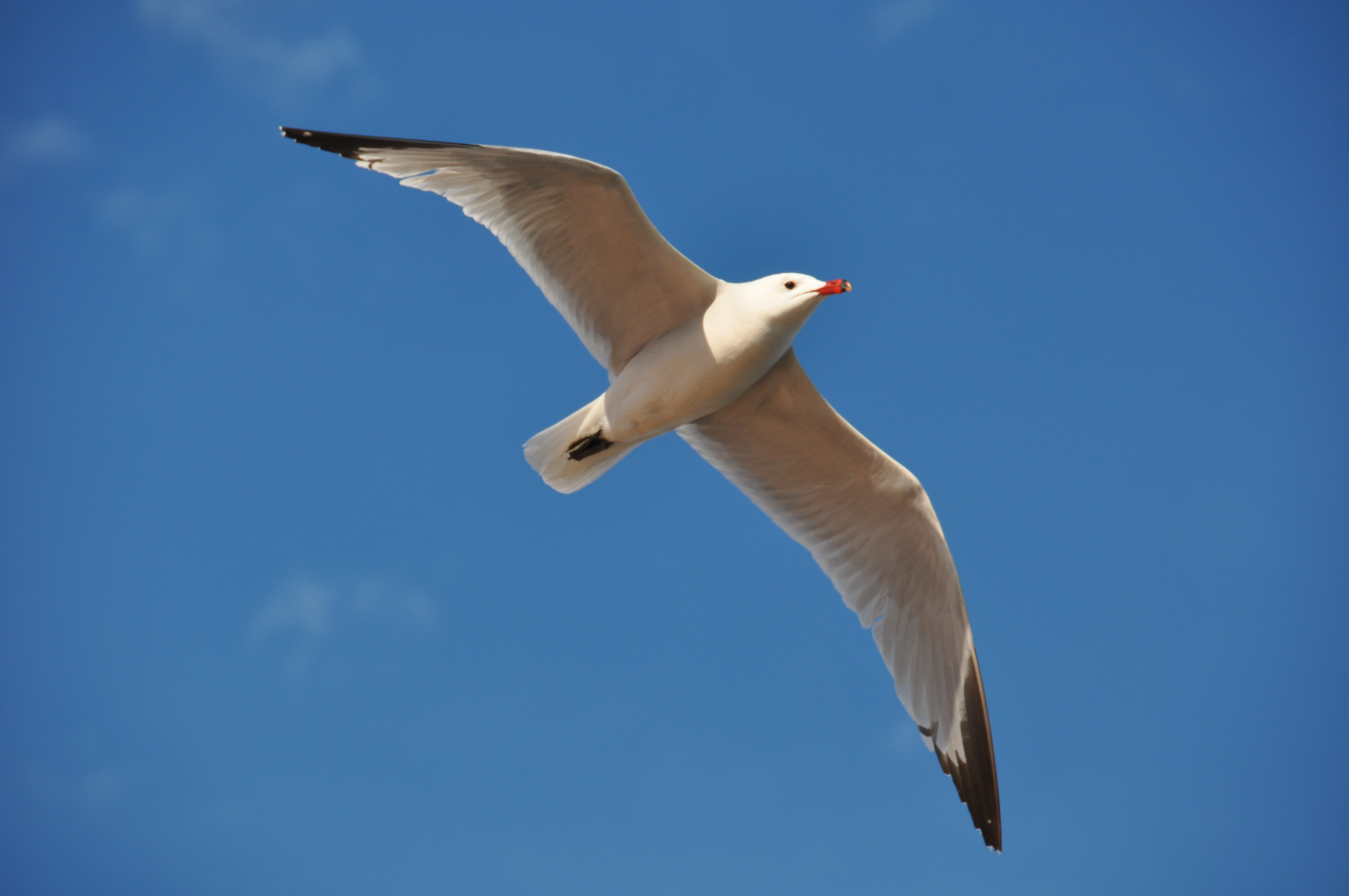 El estudio de patrones de la naturaleza que se interpretan como el resultado de una inteligencia superior.
2
[Speaker Notes: El D.I. no debería ser un tema controvertido. Hay arqueólogos, científicos forenses y otros investigadores dedicados a la búsqueda de señales de vida inteligente extraterrestre (científicos del proyecto SETI) que fundamentan sus investigaciones en el D.I. 
La controversia surge porque al postular que es posible inferir signos de una inteligencia superior en biología, el D. I. plantea el interrogante de quién podría ser el diseñador.]
Antecedentes del Diseño
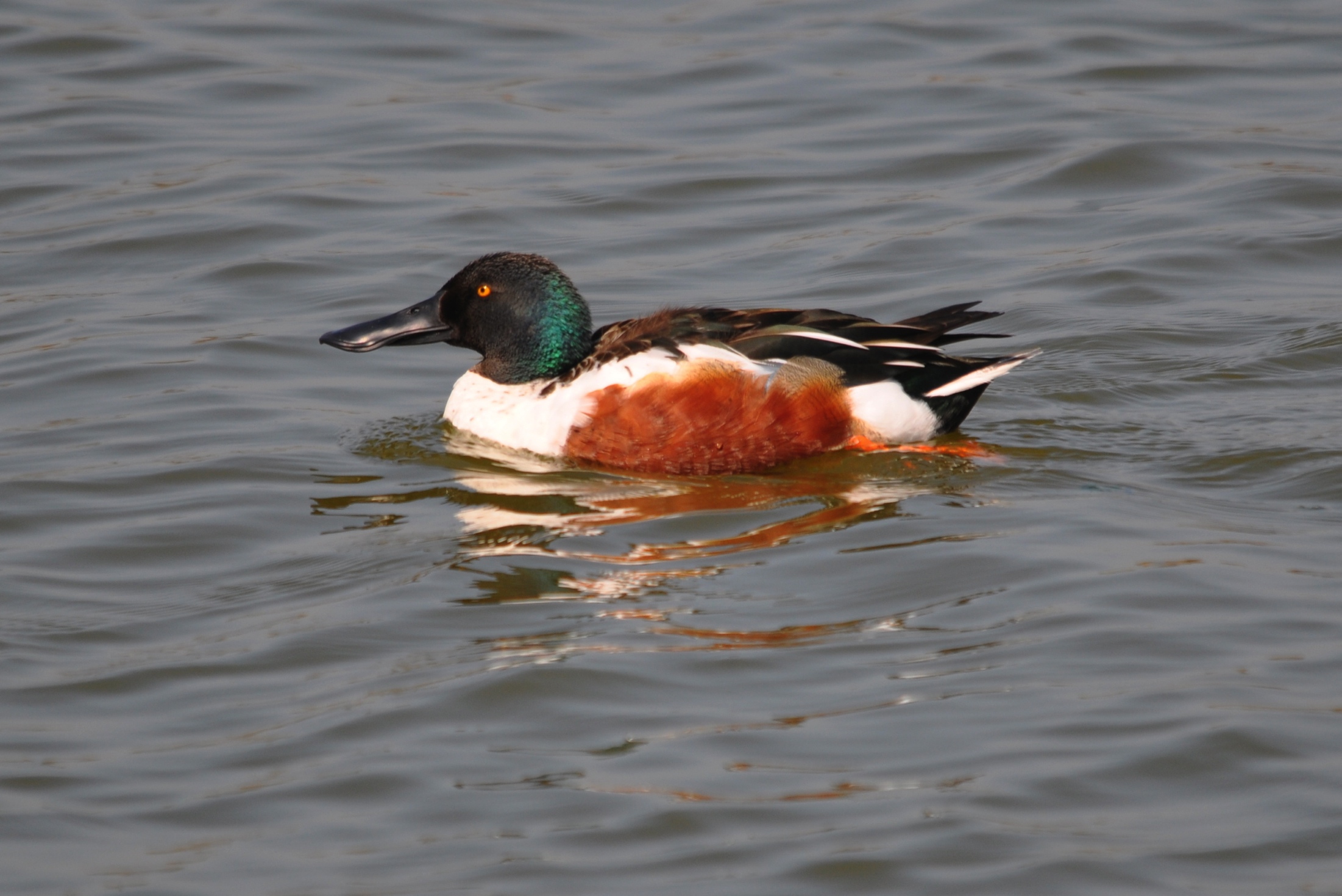 La vida parece haber sido diseñada, pero ¿lo fue en realidad?
3
[Speaker Notes: Según los escritores bíblicos, en la naturaleza hay indicios que llevan al conocimiento de Creador (Salmo 19:1-2; Romanos 1:20-21).
A principios del siglo XIX, William Paley presentó el famoso argumento del relojero: encontrar un reloj en el campo sería indicio de un diseño deliberado más que de la obra de factores puramente naturales.
Paley decía que los organismos vivos presentaban las mismas propiedades de diseño que un reloj.]
William Paley (1743-1805)
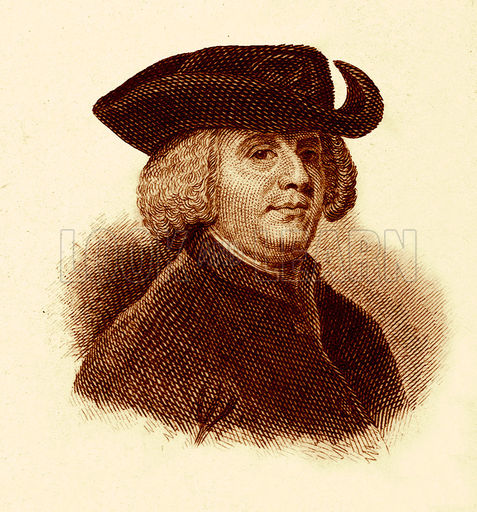 Teología Natural o Pruebas de la existencia y los atributos de la Deidad (1802).
4
[Speaker Notes: William Paley fue un apologista cristiano, nacido en Inglaterra en 1743. 
Su obra más famosa es Teología Natural o Pruebas de la existencia y los atributos de la Deidad.
Allí sostiene que ciertas propiedades biológicas de la naturaleza llevan la impronta de un Diseñador, así como los engranajes de un reloj hablan de la existencia de un relojero.]
La sombra de Darwin
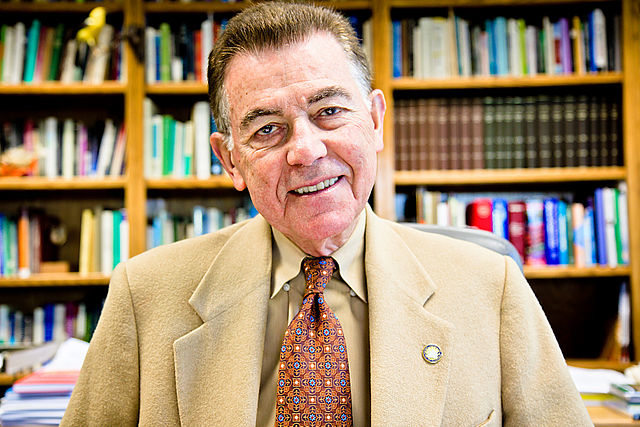 “El mayor logro de Darwin fue mostrar que la complejidad y funcionalidad de los seres vivos era el resultado de un proceso natural -la selección natural- sin necesidad de recurrir a la existencia de un Creador u otro agente externo.”

Francisco J.  Ayala, Darwin’s Gift to Science and Religion, Washington, Joseph Henry Press, 2007, p. 42.
5
[Speaker Notes: Hasta la publicación en 1859 de El origen de las especies, de Charles Darwin, la mayoría de los científicos y los filósofos estaban convencidos de que el diseño en la biología era evidente. Sin embargo, según el biólogo Francisco José Ayala: “El mayor logro de Darwin fue mostrar que la complejidad y funcionalidad de los seres vivos era el resultado de un proceso natural -la selección natural- sin necesidad de recurrir a la existencia de un Creador u otro agente externo.”
Desde entonces, el darwinismo ha sido la opinión dominante.]
La teoría del D. I. plantea un reto al darwinismo
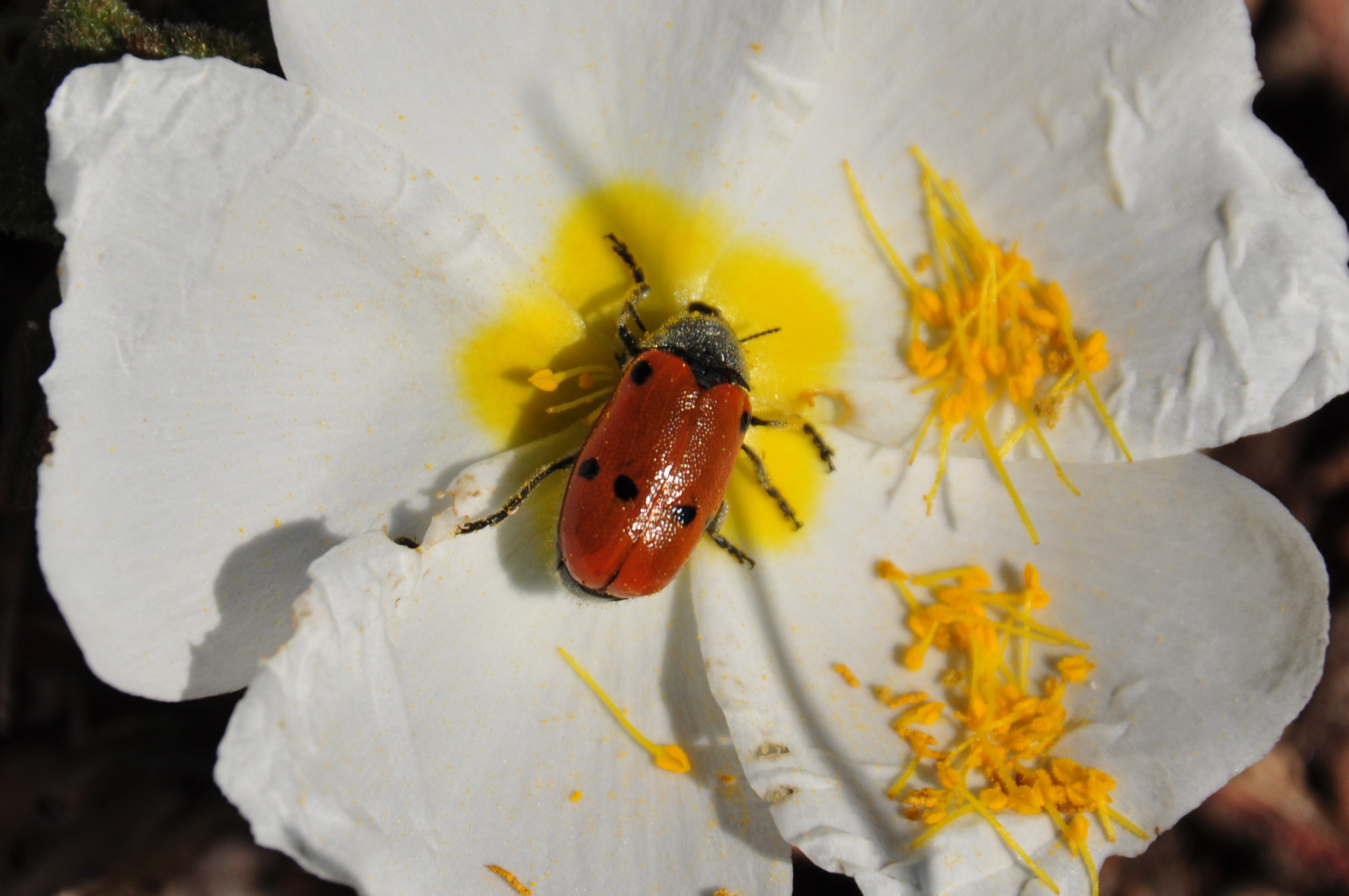 6
[Speaker Notes: A pesar de la gran aceptación que goza el darwinismo, la teoría del D. I. le plantea un reto ineludible. En realidad, hay muchas pruebas irrefutables que corroboran el diseño en biología.
En el pasado, los argumentos a favor del diseño fracasaron en gran medida porque no se contaba con métodos precisos para determinar si algo había sido diseñado o no. 
Hoy en día, es posible formular una teoría del D.I. porque se ha desarrollado un método científico riguroso para detectar el diseño: la complejidad específica.]
LA COMPLEJIDAD ESPECÍFICA
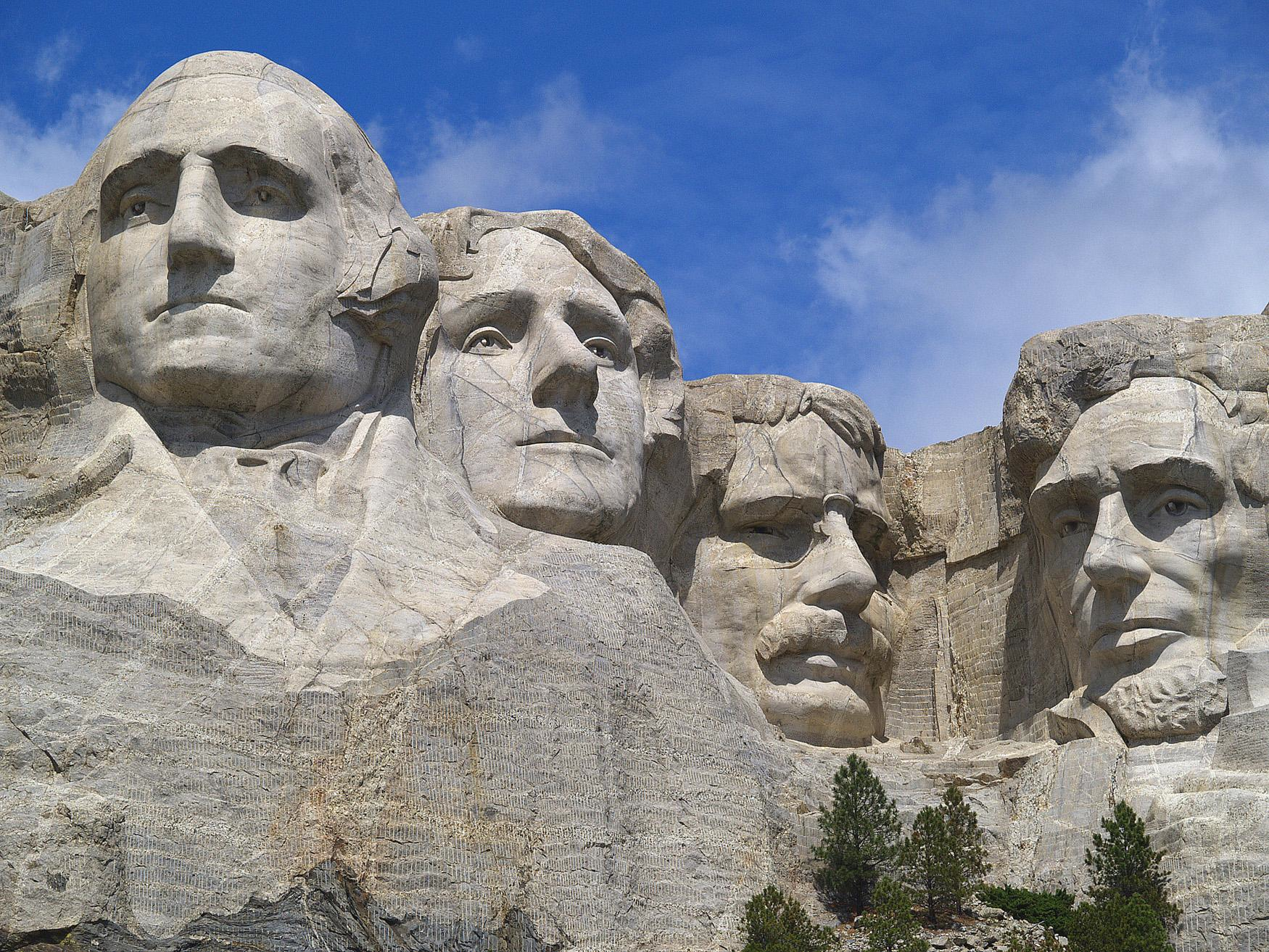 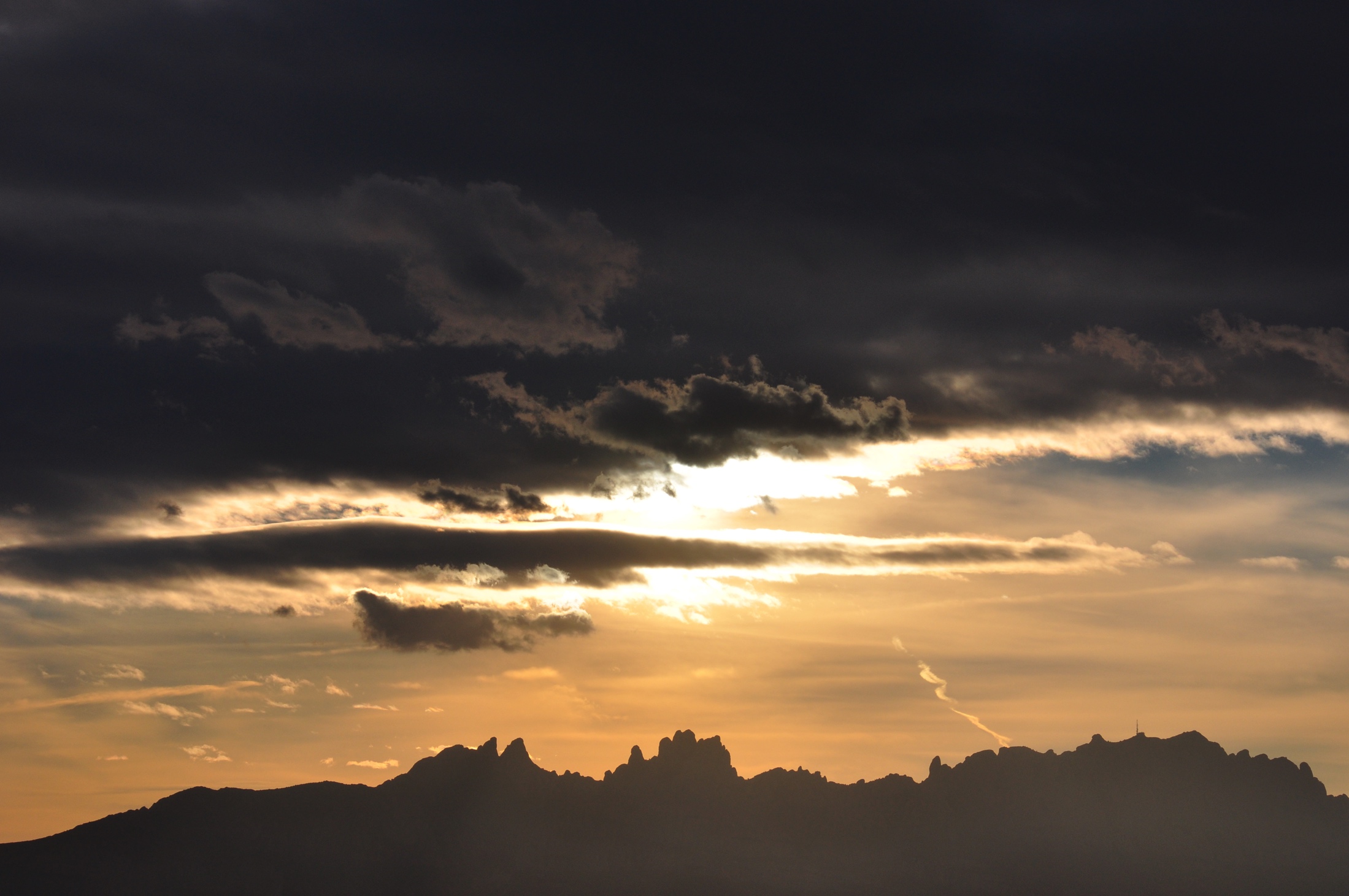 Monte Rushmore en Keystone, Dakota del Sur (USA)
7
[Speaker Notes: La complejidad específica es la propiedad fundamental de cualquier diseño.
Para que algo presente complejidad específica debe ser difícil de reproducirse por casualidad (complejo) y debe coincidir con un determinado patrón independiente (específico).
Por ejemplo, una montaña es compleja. Sería altamente improbable que las fuerzas de la naturaleza reprodujeran exactamente esta misma montaña de Montserrat en otro lugar. 
Pero los rostros esculpidos en las rocas del monte Rushmore (= Rasmor), en Keystone, Dakota del Sur, USA, (representa los 150 primeros años de historia de los EEUU: George Washington, Thomas Jefferson, Theodore Roosevelt, i Abraham Lincoln) no son solo complejos, sino que además son específicos: es decir, coinciden con las caras de cuatro presidentes de los Estados Unidos.
Pues bien, como el monte Rushmore es complejo y específico, sabemos que fue diseñado.]
¿En qué se diferencia el D.I. del creacionismo y de la evolución?
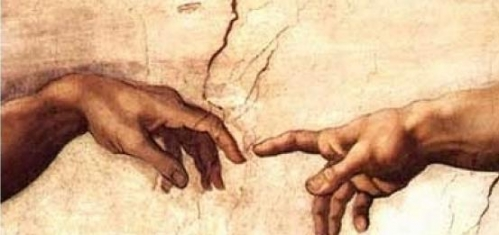 8
[Speaker Notes: Esta es una pregunta muy habitual. El CREACIONISMO sostiene que el universo fue creado por un Ser superior. Hay dos formas de creacionismo: el de la tierra joven y el creacionismo de la tierra antigua.

El de la tierra joven interpreta el Génesis literalmente: Dios creó la tierra en seis días de 24 horas; el universo tiene entre diez y quince mil años de antigüedad y todos los fósiles del mundo son el resultado del diluvio universal ocurrido en la época de Noé.

El creacionismo de la tierra antigua acepta la datación científica estándar, que fija la antigüedad de la Tierra en unos 4.500 millones de años y la edad del universo en unos 13.700 millones de años. Los relatos de Génesis se interpretan a la luz de estos datos científicos. Aunque los creacionistas de la tierra antigua rechazan la macroevolución, aceptan la microevolución como el método de Dios que permite a las especies existentes adaptarse a los cambios en su medio ambiente.

El D.I. no es lo mismo que el creacionismo, aunque a menudo se confunden. En vez de partir de una interpretación particular de Génesis, el diseño inteligente pretende investigar el mundo natural con métodos propios de la comunidad científica. En función de lo que el mundo natural revela de sí, los partidarios del D. I. argumentan que la inteligencia es la mejor manera de explicar la existencia de determinados patrones en la naturaleza.]
LA EVOLUCIÓN
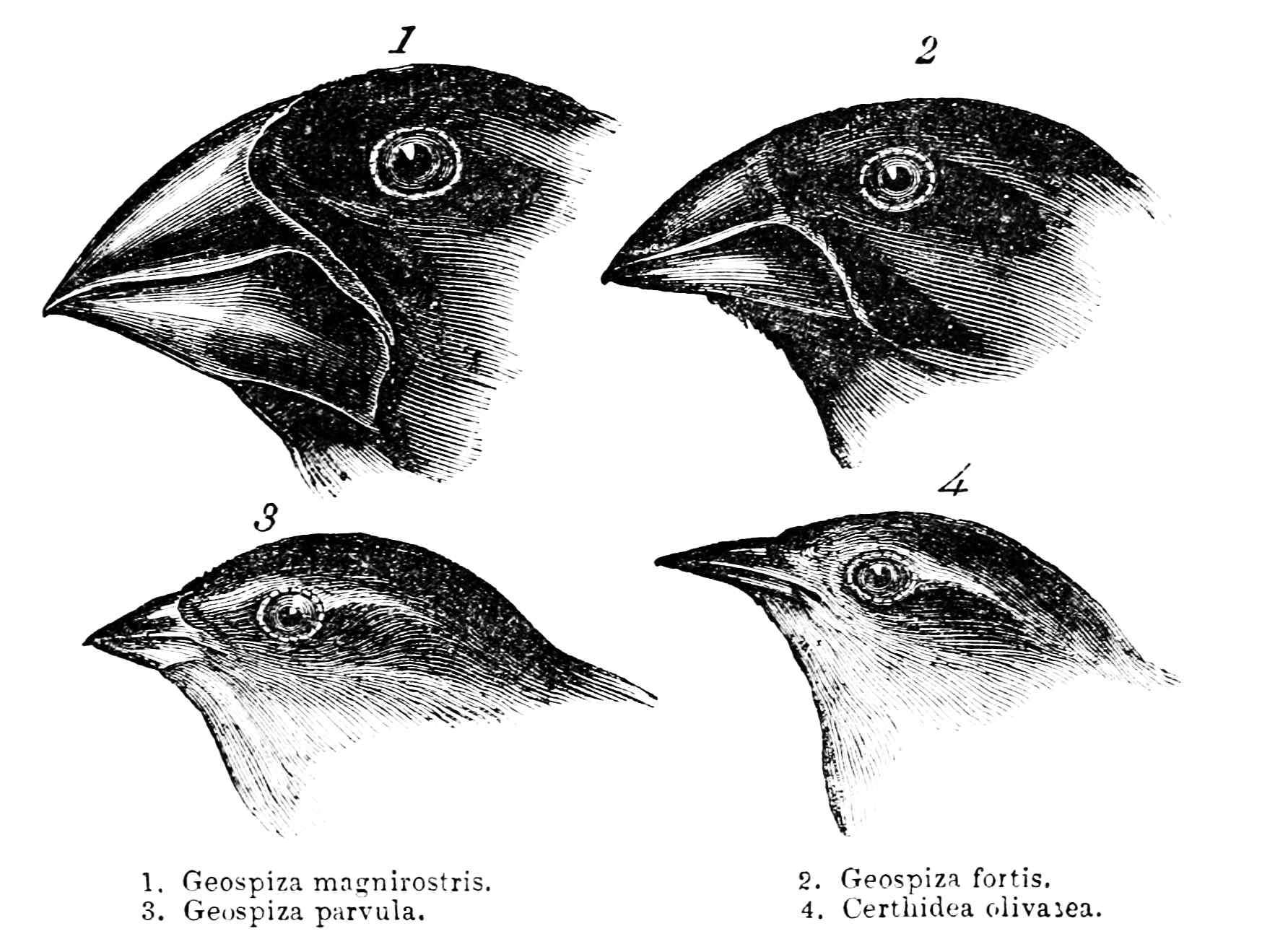 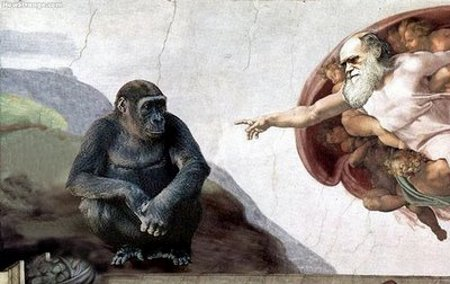 9
[Speaker Notes: Hay varias definiciones de 	EVOLUCIÓN. Una de ellas es considerarla simplemente como un proceso de cambios en el tiempo. Otra tiene que ver con la adaptación de los organismos a los cambios de su medio ambiente. 

Un ejemplo común es la variación en el tamaño del pico de los pinzones, como resultado de los cambios climáticos. Hay trece tipos diferentes de pinzones en las Islas Galápagos. El tamaño del pico es una característica de las aves que cambia naturalmente cuando el medio en que viven atraviesa una sequía. Esta pequeña variación se denomina microevolución, pero no explica para nada el origen de estas aves.

La controversia surge cuando de la microevolución se infiere inevitablemente la macroevolución (es decir, la evolución darwiniana). La macroevolución formula dos postulados:
Todos los organismos remontan su ascendencia histórica a un antepasado común. Suele decirse que “tienen un antepasado común universal” o “ascendencia común”.
La selección natural es el mecanismo que explica la variación aleatoria entre los descendientes de un antepasado común. Se trata de un proceso material no regulado y sin rastros de propósito ni diseño.]
¿Puede la selección natural generar especies nuevas?
10
[Speaker Notes: Darwin creía que la naturaleza (no Dios) seleccionaría los organismos más aptos para sobrevivir en su medio y después reproducirse.
Es especulativo (y se puede debatir desde el punto de vista científico) que este proceso pueda generar especies completamente nuevas, como postulaba Darwin.]
El mecanismo de Darwin es insuficiente
11
[Speaker Notes: La mayoría de los proponentes del D.I. consideran las ideas de un antepasado común con escepticismo, pero coinciden que el mecanismo de la selección natural sobre las variaciones aleatorias es sólo una explicación parcial de la historia de la vida, porque no están convencidos de que el mecanismo de Darwin sea suficiente para generar toda la complejidad y diversidad de los seres vivos. Además concuerdan en que los organismos muestran pruebas científicas y claras de un diseño.]
¿Por qué es importante el D.I.?
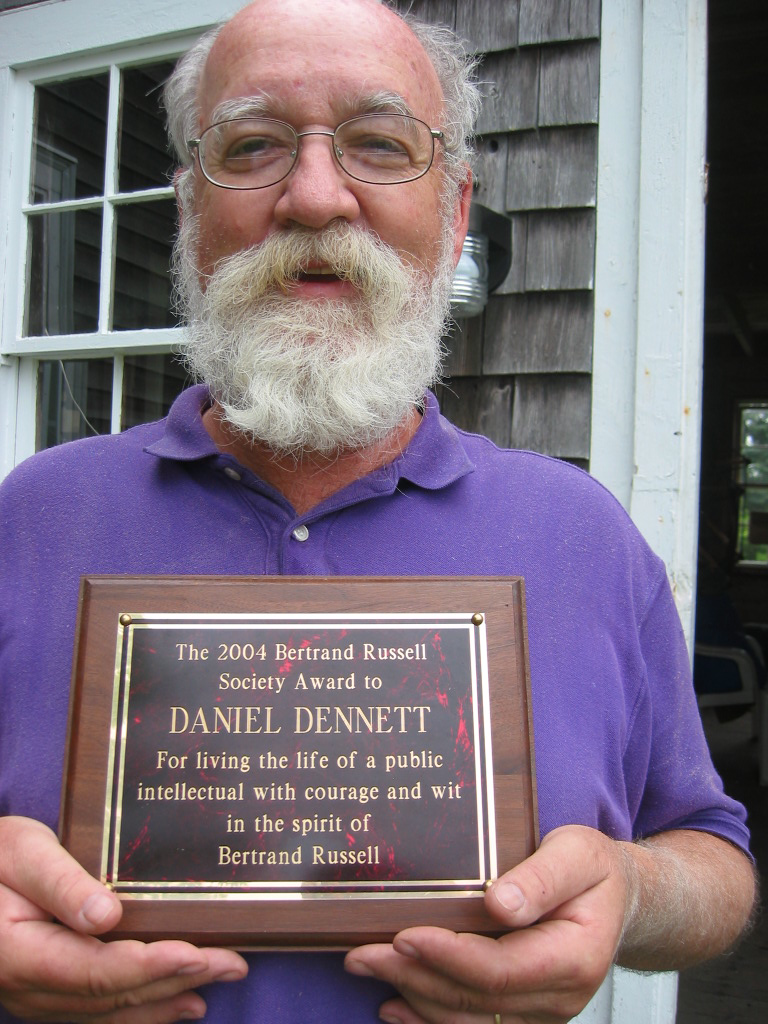 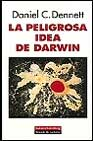 12
[Speaker Notes: En el libro, La peligrosa idea de Darwin, el filósofo ateo Daniel Dennett sugiere que los creyentes que convencen a sus hijos para que no crean en la evolución darwinista deberían ser encarcelados en “zoológicos culturales” o ser puestos en cuarentena, porque representan una seria amenaza para la sociedad.

¿Por qué tanta preocupación por lo que piensen los creyentes? 

La teoría de Darwin es un relato de la creación adecuado a nuestra cultura cada vez más secular. Se ha convertido en la principal justificación del NATURALISMO, la cosmovisión preferida de los ateos.

El naturalismo concibe el universo como un sistema autónomo de materia y energía regido por leyes naturales inviolables. Según el naturalismo, todo lo que hay en el universo es resultado de la casualidad y de la necesidad; no se debe al diseño intencionado de Dios. De manera que, si el naturalismo fuese la verdad, los milagros deberían tener una explicación natural, la Biblia no podría ser la Palabra inspirada de Dios, y el cristianismo tendría que ser falso.]
EL DARWINISMO COMO IDEOLOGÍA
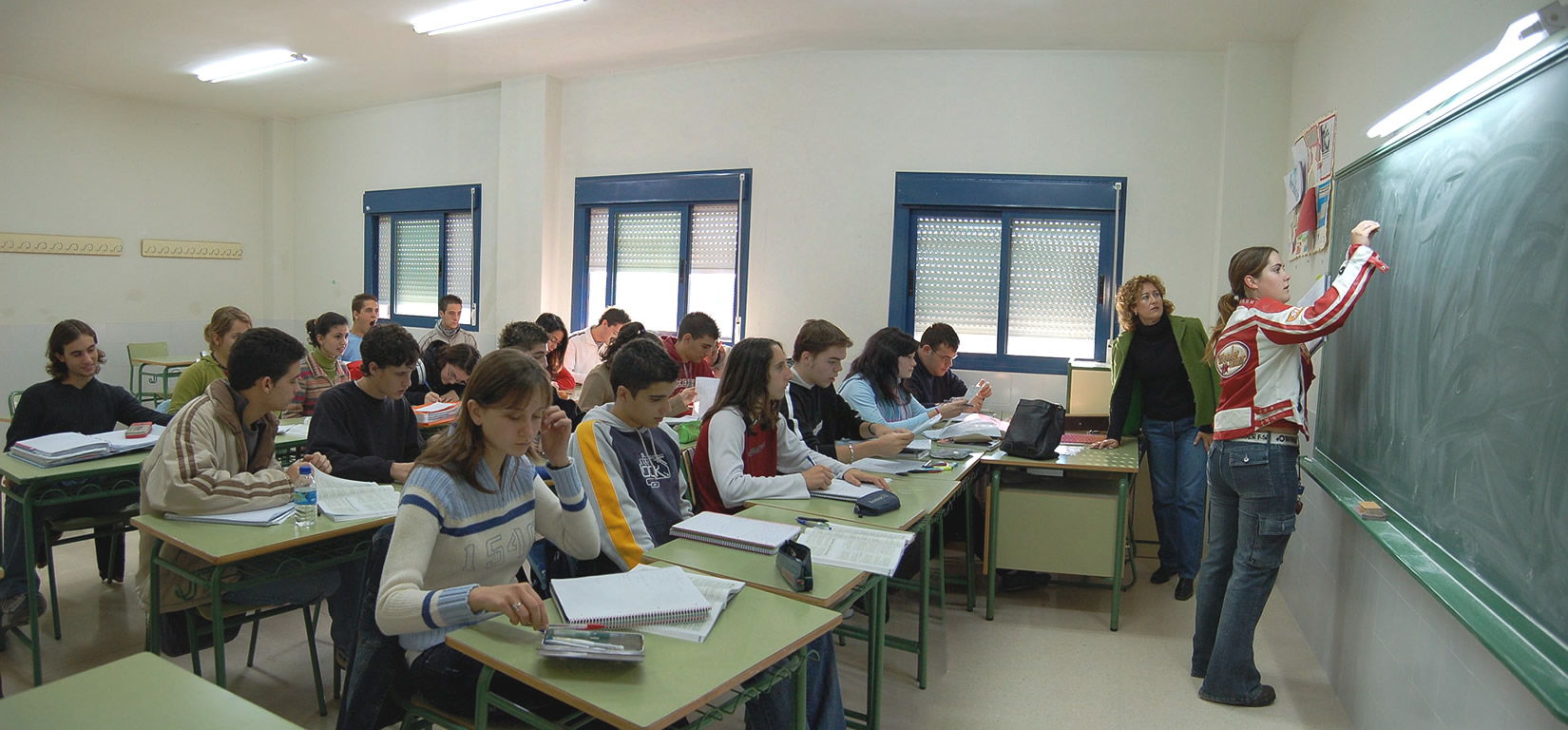 13
[Speaker Notes: El naturalismo se enseña a los jóvenes en la enseñanza primaria, en la secundaria y en la universidad. 
Por medio de la teoría de Darwin, los jóvenes aprenden y asimilan que el orden y la complejidad del mundo son el resultado de procesos materiales ciegos, y no de la decisión divina de crear.

Por tanto, el darwinismo no es sólo una teoría científica, sino que actúa como una IDEOLOGÍA que explica el origen de la vida. 
La evolución darwinista se emplea para explicarlo todo: desde la psicología y la economía hasta las causas de las enfermedades e incluso el amor entre las personas. 

La cultura popular asume el darwinismo como una ideología que lo explica todo; como un hecho científico, tan cierto como la gravedad o como el aire que respiramos.]
¿Por qué es importante el D.I. ?
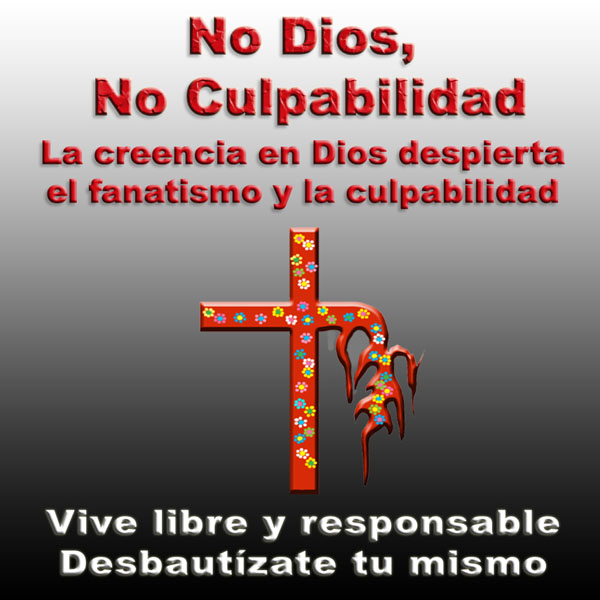 14
[Speaker Notes: ¿Por qué ha generado tanto revuelo el D.I.? Porque cuestiona al NATURALISMO imperante en el mundo occidental. Pone en tela de juicio la cosmovisión laicista y atea. 

El D.I. es polémico y genera controversia porque resulta que hay indicios de diseño en los seres vivos. Según esta teoría, el DISEÑO es evidente en muchos ámbitos de la vida, pero especialmente en los procesos que transmiten la información del ADN.

Por supuesto, la pregunta fundamental es saber si el Diseño es verdad o no. A pesar de lo que diga el darwinismo, el D. I. representa una alternativa interesante frente a la teoría de Darwin, porque además de explicar mejor los hechos, libera a la cultura occidental de las dificultades impuestas por el naturalismo.]
¿Es científico el darwinismo?
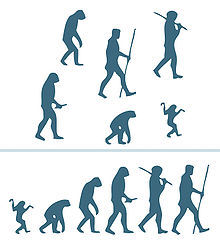 15
[Speaker Notes: El darwinismo afirma que la teoría de la evolución es ciencia auténtica, mientras que la teoría de D.I. sería sólo religión disfrazada de ciencia. Pero es, más bien, al revés.

En realidad, el D. I. es afín a las ciencias de la información y de la ingeniería, mientras que los exagerados planteamientos darwinistas sobre el poder de la selección natural son sólo artículos de fe especulativa.]
LA SELECCIÓN NATURAL
16
[Speaker Notes: La selección natural es el centro de la teoría de Darwin. Es el proceso mediante el cual la naturaleza selecciona los organismos más aptos (los más fuertes, los más rápidos y los más sanos) para que sobrevivan y se reproduzcan en un determinado ambiente. 

Si Darwin se hubiera limitado a proponer la selección natural para explicar cómo los organismos se adaptan a las condiciones cambiantes de su medio ambiente, no habría ningún problema.

Los picos de los pinzones se endurecen y agrandan durante las sequías, cuando las semillas de que se alimentan están más duras y son más difíciles de romper.  Los insectos desarrollan resistencia a los insecticidas cuando los agricultores usan sustancias tóxicas para erradicarlos. Asimismo, las bacterias desarrollan resistencia a los antibióticos.]
El darwinismo afirma que la selección natural lo explica todo.
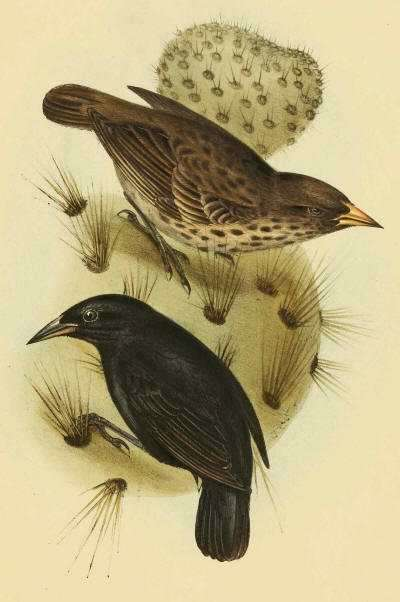 17
[Speaker Notes: Pero Darwin no sería tan famoso hoy, si su teoría sólo explicara la variación del tamaño del pico de los pinzones, la tolerancia de las plagas a los insecticidas o la resistencia bacteriana a los antibióticos. 

La teoría de la selección natural pretende explicar también el origen del pico de los pinzones, y de los propios pinzones, así como el de los insectos y las bacterias. Si la teoría darwinista pudiera explicar científicamente todo esto, su fama estaría justificada. El problema es que no puede.

No hay ninguna prueba del hipotético poder creador de la selección natural para producir nuevas formas biológicas. Si bien es posible demostrar que pueden darse cambios pequeños dentro del mismo organismo, no se puede demostrar que haya cambios radicales que transformen algo en otra cosa completamente diferente.]
El darwinismo está agotado
Debemos rechazar, por una cuestión de principios, que el diseño inteligente sustituya a la interacción de la casualidad y la necesidad. (…)
Pero debemos admitir que, en la actualidad, no hay ninguna demostración darwinista detallada que explique la evolución de ningún sistema bioquímico; sólo contamos con diversas especulaciones.
FRANKLIN HAROLD
Biólogo de la Universidad de Chicago
(F. Harold, 2001, The Way of the Cell, Oxford University Press, p. 205.)
18
[Speaker Notes: Muchos científicos aceptan que el darwinismo está agotado, pero no están dispuestos a aceptar la teoría del D. I. Tal como escribe el bioquímico de la Universidad de Chicago, Franklin Harold: Debemos rechazar, por una cuestión de principios, que el diseño inteligente sustituya a la interacción de la casualidad y la necesidad. (…)
Pero debemos admitir que, en la actualidad, no hay ninguna demostración darwiniana detallada que explique la evolución de ningún sistema bioquímico; sólo contamos con diversas especulaciones. (F. Harold, 2001, The Way of the Cell, Oxford University Press, p. 205.)]
La selección natural sólo explica los cambios a pequeña escala.
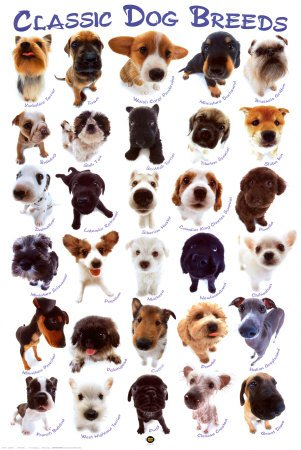 19
[Speaker Notes: La selección natural únicamente explica bien los cambios evolutivos que se producen a pequeña escala; en otras palabras, la MICROEVOLUCIÓN.
El cambio microevolutivo es apenas perceptible, como las polillas que cambian de color o de tamaño.
Alegar que la selección natural puede dar cuenta de los cambios evolutivos a gran escala (la MACROEVOLUCIÓN) es una extrapolación enorme y temeraria. Un acto de fe evolucionista. Porque la MACROEVOLUCIÓN implica cambios radicales y profundos, desde el punto de vista bioquímico y fisiológico, como que las bacterias se transformen en mariposas o en elefantes.]
La teoría macroevolutiva no está comprobada.
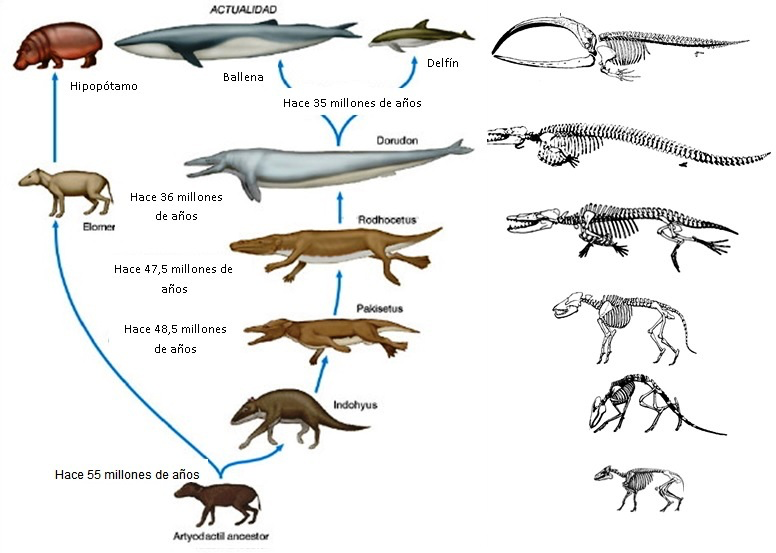 20
[Speaker Notes: La teoría macroevolutiva de la selección natural no está comprobada. Y no hay nada en las pocas pruebas disponibles para deducir que la macroevolución se deba a la selección natural.

Hacer ciencia es aceptar las pruebas y dejarse guiar por ellas. No es cuestión de inventar hipótesis que no se pueden comprobar.
La teoría darwinista que afirma que las estructuras biológicas complejas evolucionaron por selección natural es contraria a los principios científicos. La ausencia de pruebas para dichas afirmaciones es abrumadora.]
¿Es ciencia el diseño inteligente?
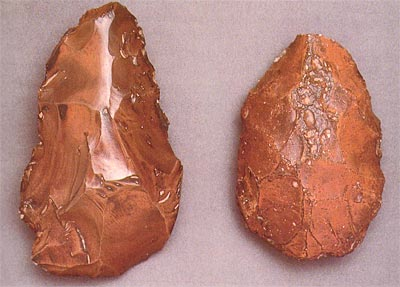 21
[Speaker Notes: Para el darwinismo, el D. I. no es científico, aunque no hay ninguna buena razón para negarle el estatus de científico. 
A fin de cuentas, el fundamento de muchas disciplinas que se consideran científicas (como por ejemplo, la arqueología, las ciencias forenses o la búsqueda de inteligencia extraterrestre) es precisamente detectar indicios concretos de inteligencia.

Por ejemplo, cuando un arqueólogo encuentra una roca con una forma extraña, por lo general, tiene dos opciones: (1) considerar que es el resultado de la acción de fuerzas naturales (viento, erosión, etc.); o (2) suponer que fue diseñada por un ser inteligente.

Los arqueólogos suelen ser capaces de determinar qué interpretación es la mejor basándose sólo en las características físicas de la roca.
Pues bien, los teóricos del D. I. aplican el mismo razonamiento científico al mundo natural.]
EL NATURALISMO METODOLÓGICO
La ciencia es la búsqueda exclusiva de explicaciones naturales sobre el mundo.
¿No debería la ciencia buscar, más bien, la verdad sobre el mundo?
22
[Speaker Notes: Algunos críticos invocan el NATURALISMO METODOLÓGICO para rechazar el D. I. Se trata de un principio que limita la ciencia a la explicaciones exclusivamente materiales.

Los científicos fieles al naturalismo metodológico no suponen necesariamente que la naturaleza sea lo único que existe; pero, a efectos de la investigación científica, afirman que sólo puede apelarse a causas no inteligentes, como el viento, la erosión y las fuerzas de la naturaleza.

Pero, antes de comenzar a investigar, ¿cómo podríamos saber que el mundo es exclusivamente el resultado de causas naturales? El naturalismo metodológico es una asunción previa no demostrada. ¿No sería lógico sospechar, por ejemplo, de un forense que empezara su investigación acerca de un homicidio diciendo que sólo tendría en cuenta causas exclusivamente naturales?

La ciencia debería estar dispuesta a considerar tanto las causas naturales como las inteligentes, para poder así sacar sus conclusiones a partir de las pruebas.]
¿Qué es la complejidad irreductible?
Si pudiera demostrarse que existió algún órgano complejo que tal vez no pudo formarse mediante numerosas y sucesivas modificaciones ligeras, mi teoría se vendría abajo por completo.
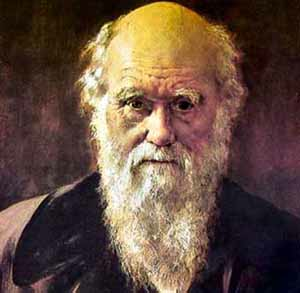 Charles Darwin, 1859,  El origen de las especies, Ediciones del Serbal, Barcelona, p. 141
23
[Speaker Notes: Charles Darwin propuso una prueba para confrontar su teoría de la evolución. En su obra, El origen de las especies, escribió: “Si pudiera demostrarse que existió algún órgano complejo que tal vez no pudo formarse mediante numerosas y sucesivas modificaciones ligeras, mi teoría se vendría abajo por completo”.

Como el darwinismo sostiene que todos los organismos biológicos complejos de la naturaleza surgieron por selección natural, mediante un proceso gradual de mutaciones aleatorias, descubrir un sistema que no haya podido formarse de esa manera sería una refutación a su teoría de la evolución.]
¿Qué es la complejidad irreductible?
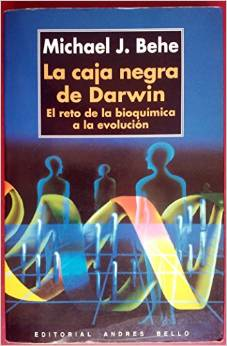 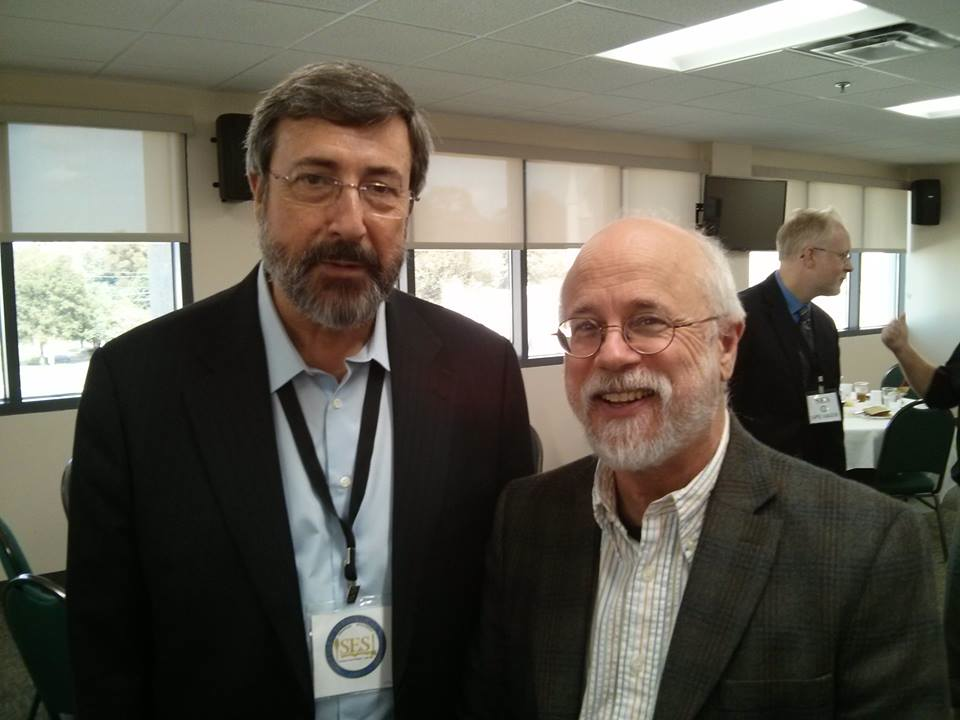 24
[Speaker Notes: En 1996, el bioquímico Michael Behe sometió a prueba la teoría de Darwin. En su libro, La caja negra de Darwin, Behe llama la atención sobre algunos sistemas biológicos presentes en las células que difícilmente se han podido formar mediante numerosas y sucesivas modificaciones ligeras, como requiere la teoría darwinista.

Behe introdujo el concepto de COMPLEJIDAD IRREDUCTIBLE para describir un sistema compuesto de varias partes interrelacionadas, cada una de las cuales requiere de las otras para su función. Si se quita una parte, el sistema deja de funcionar.]
¿Qué es la complejidad irreductible?
25
[Speaker Notes: La complejidad irreductible es fácil de entender comparándola con una trampa para ratones. 

Las trampas comunes están compuestas de varias piezas: una base de madera, un trozo de alambre donde se inserta el queso, un muelle, una traba y un cepo o martillo. Para que la trampa funcione, es necesario que todas estas piezas estén presentes. Además, para atrapar ratones, todas las piezas tienen que estar dispuestas de una determinada manera. Si falla una de ellas, la trampa pierde su utilidad.

Es improbable que un sistema irreductiblemente complejo surja instantáneamente porque, como dijo Darwin, la evolución es un proceso gradual. 

Darwin afirmó que la selección natural “nunca puede realizar un salto súbito y grande, sino que debe avanzar mediante pasos cortos y seguros, aunque lentos” (Ibid, p. 146). Un sistema irreductiblemente complejo no puede empezar a existir de pronto porque eso implicaría que la selección natural no es suficiente. Pero tampoco dicho sistema podría haber evolucionado mediante “numerosas y sucesivas modificaciones ligeras” porque cualquier sistema más simple no tendría todas las partes requeridas para funcionar bien y, por tanto, no serviría para nada y no tendría razón de ser.]
Complejidad irreductible en la naturaleza
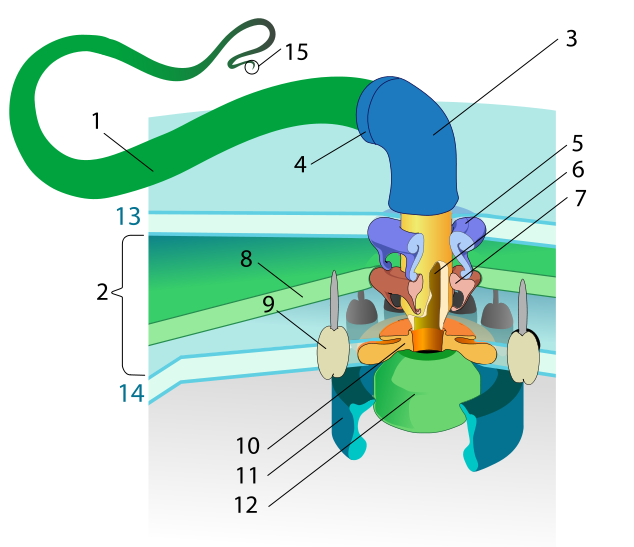 26
[Speaker Notes: El polémico planteamiento de Behe es que los sistemas biológicos irreductiblemente complejos existen en la naturaleza y refutan al darwinismo.

Su ejemplo más famoso es el flagelo bacteriano, una cola muy alargada que permite a algunas bacterias desplazarse velozmente en el medio acuoso. Ha sido llamado el motor más eficiente del universo ya que es capaz de girar a 100.000 rpm y cambiar de dirección en cuartos de vuelta. 

Como la trampa para ratones, el flagelo tiene varias partes que necesariamente se complementan para funcionar de manera coordinada.

No hay explicaciones darwinistas detalladas ni graduales que den cuenta del surgimiento del flagelo de las bacterias ni de otros sistemas biológicos irreductiblemente complejos que se encuentran en la naturaleza.

Sin embargo, sabemos que los seres inteligentes pueden producir tales sistemas. Una explicación más coherente de los mecanismos moleculares, como el flagelo bacteriano, es entenderlos como productos del diseño inteligente.]
¿Puede el darwinismo explicar el origen de la vida?
27
[Speaker Notes: En una carta escrita en 1871, Darwin conjeturaba que la vida podría haberse originado a partir de reacciones químicas en un “pequeño y tibio estanque”. Con los rudimentarios microscopios de su época, la célula no parecía algo demasiado extraordinario y Darwin, como el resto de los naturalistas contemporáneos, creían que era un organismo simple, sin orden ni diseño. A finales del siglo XIX, se creía que las células eran sólo minúsculos trozos de gelatina formados por elementos químicos sencillos.

Sin embargo, el descubrimiento del microscopio electrónico, en la década de 1930, transformó completamente el conocimiento que se tenía de la célula. Hoy sabemos que es como una ciudad automatizada. La literatura científica está repleta de comparaciones entre las células y la ingeniería moderna. Es más, casi todas las características de nuestros avances tecnológicos se encuentran ya en la célula. Los ejemplos van desde el transporte, las comunicaciones, el manejo de residuos y la defensa.

Teniendo en cuenta todo lo que se sabe hoy sobre la complejidad de la célula, no debería sorprendernos que las investigaciones naturalistas acerca del origen de la vida estén en un callejón sin salida.]
Hipótesis sobre el origen de la vida
El Dr. Dean Kenyon, uno de los bioquímicos partidarios de la autoorganización, abandonó esta posición a favor de la teoría del D. I.
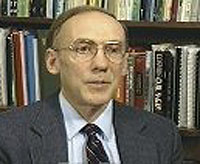 EVOLUCIÓN QUÍMICA
AUTOORGANIZACIÓN
28
[Speaker Notes: Aunque los biólogos reconocen que el origen de la vida es uno de los misterios no resueltos de la ciencia, proponen unas tres posibilidades para explicar el origen de la célula, sin recurrir al diseño:

La evolución química: ¿Podría la vida haberse originado mediante reacciones químicas al azar? Se han realizado muchos experimentos con el propósito de simular las condiciones originales de la vida en la Tierra para determinar si ésta pudo surgir de forma natural. Si bien dichos experimentos generaron aminoácidos (los constituyentes de las proteínas), ninguno logró producir vida (una célula procariota, una bacteria).

La autoorganización: ¿Posee la materia inerte la capacidad inherente de organizarse para convertirse en vida? Aunque los procesos naturales pueden producir estructuras específicas simples (como los copos de nieve, las ondas en la arena, o los cristales minerales), la naturaleza no puede generar estructuras que sean, a la vez, específicas y complejas (como por ejemplo, el mensaje: “María, te amo”, o la información contenida en el ADN). 
El Dr. Dean Kenyon, uno de los bioquímicos impulsores de esta teoría de la aotoorganización, abandonó posteriormente esta posición a favor de la teoría del D. I.]
Hipótesis sobre el origen de la vida
EVOLUCIÓN QUÍMICA
AUTOORGANIZACIÓN
PANSPERMIA
29
[Speaker Notes: 3) La panspermia: ¿Podría la vida haberse originado en alguna otra parte del universo y luego viajar por el espacio y germinar en la Tierra? Algunos científicos creen que la vida viajó a la Tierra transportada por meteoritos (panspermia accidental); otros creen que hubo extraterrestres que sembraron la vida en la Tierra (panspermia dirigida). Estas propuestas sólo se refieren a cómo pudo llegar la vida a la Tierra, pero no explican cómo fue el origen de la vida. Que haya científicos dispuestos a considerar seriamente la panspermia es un ejemplo más que evidente de que la explicación naturalista del origen de la vida está agotada.]
¿Cuál es el origen de la información biológica?
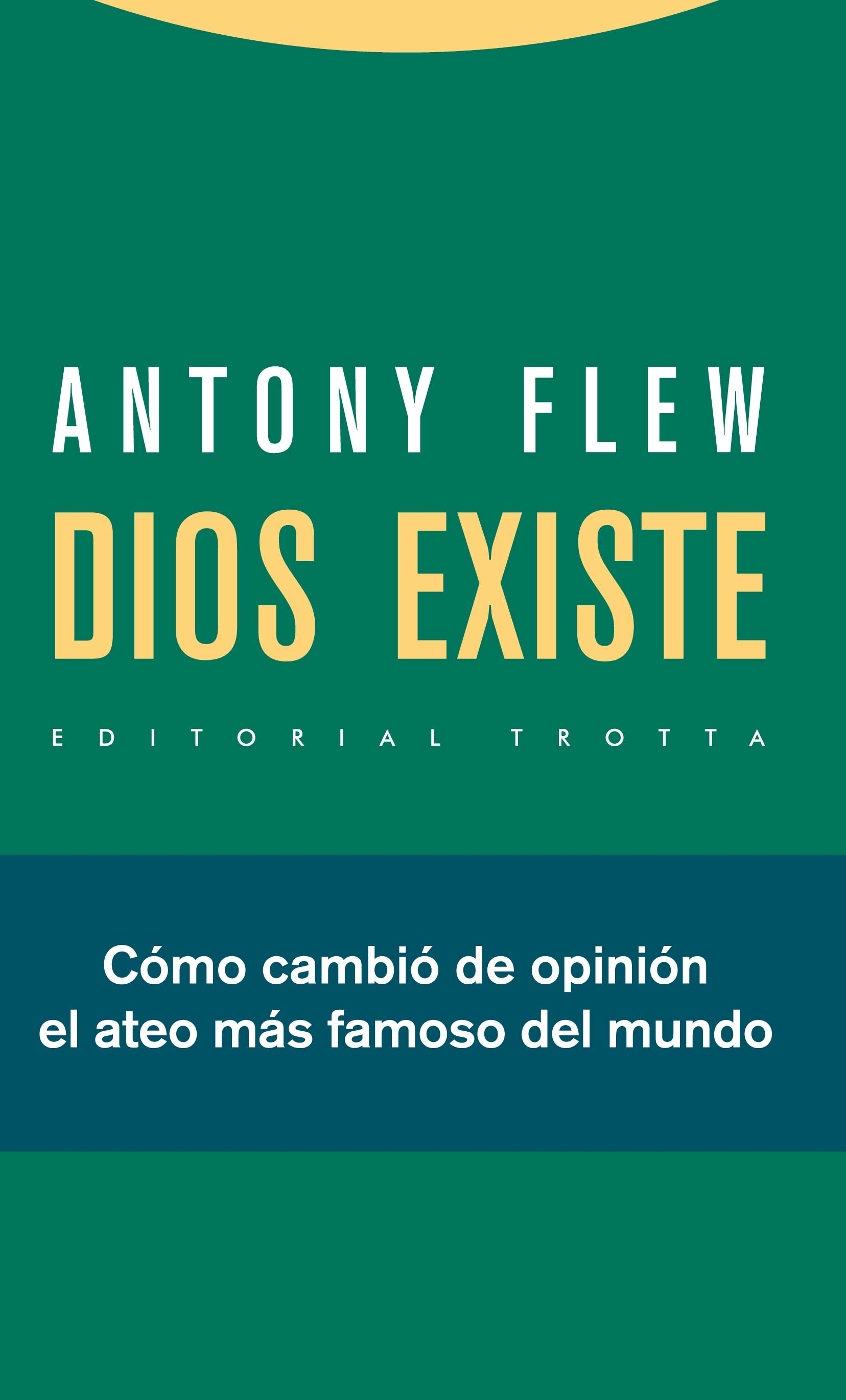 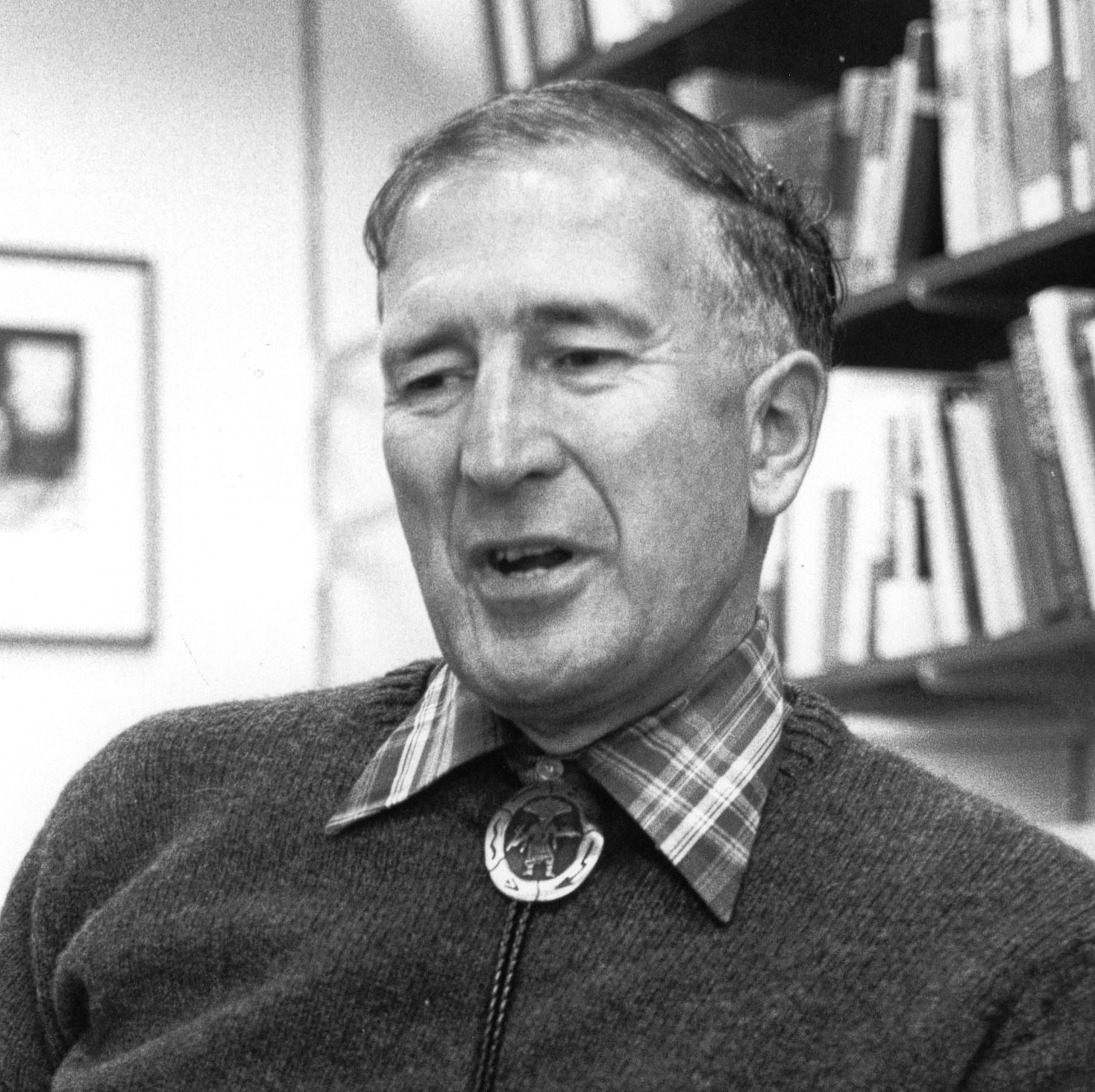 Dr. Antony Flew (1923-2010)
Universidad de Oxford
30
[Speaker Notes: En el 2004, el destacado filósofo ateo Antony Flew (=Anzoni Fleu) impactó al mundo académico al anunciar que había cambiado de idea sobre Dios. Dijo que el contenido de la información del ADN fue una de las razones principales que le llevaron a dicho cambio.

El ADN es uno de los mejores argumentos a favor del D. I.]
¿Cuál es el origen de la información biológica?
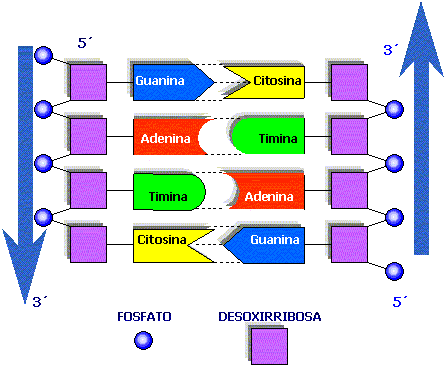 31
[Speaker Notes: La biología moderna es una ciencia de la información.

Con el descubrimiento de la estructura del ADN, en 1953, los científicos averiguaron que la información para la síntesis de las proteínas está en el orden en que aparecen en el ADN cuatros bases nitrogenadas: guanina (G), adenina (A), timina (T) y citosina (C).

Estas cuatro bases funcionan como si fueran letras de un alfabeto, razón por la cual los biólogos se refieren al ADN, al ARN y a las proteínas como moléculas portadoras de información.]
¿Cuál es el origen de la información biológica?
La información necesaria para especificar el diseño de todas las especies de organismos que han existido en el planeta, (…), cabría en una cucharadita y aún quedaría espacio para la información de todos los libros escritos.
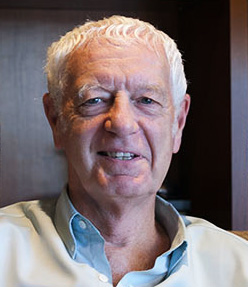 Dr. Michael Denton
Universidad de Bristol (Reino Unido)
M. Denton, 1986, Evolution: A Theory in Crisis, p. 334.
32
[Speaker Notes: La capacidad de almacenaje de información que posee el ADN supera con creces a la de la tecnología humana. El biólogo molecular, Michael Denton, escribe: La información necesaria para especificar el diseño de todas las especies de organismos que han existido en el planeta, (…), cabría en una cucharadita y aún quedaría espacio para la información de todos los libros escritos.

Pero el ADN además de almacenar la información, la procesa. El ADN es como un programa informático pero infinitamente superior a los inventados por el hombre.

El gran desafío para quienes investigan el origen de la vida es explicar cómo la información (la complejidad específica) de los seres vivos pudo surgir sin una causa inteligente que la generara. En la actualidad, el naturalismo no puede explicar el origen de la vida. Las fuerzas naturales son incapaces de generar información.]
¿Cuál es el origen de la información biológica?
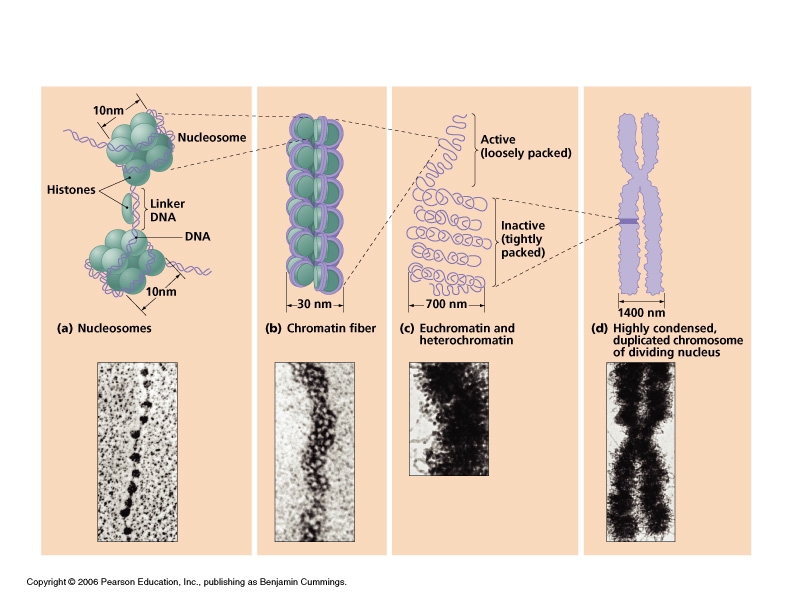 33
[Speaker Notes: Por el contrario, el D. I. ofrece una solución que permite explicar la información contenida en el ADN. 

La experiencia corriente nos enseña que la información, como la que contiene un libro o un programa de ordenador, surge siempre de una mente, como la de un escritor o de un programador informático. Las palabras de un libro nos indican que hubo una mente que deliberadamente las dispuso para que formaran una secuencia con sentido. Así como la información de un libro es indicio de un autor y el código informático es indicio de un programador, la información contenida en los organismos es indicio también de un diseñador inteligente.]
¿Fue diseñado el universo?
34
[Speaker Notes: Veamos la siguiente ilustración. Imaginemos que encontramos un refugio abandonado en la alta montaña. A medida que nos acercamos a él, y entramos en su interior, descubrimos algo extraño. El fuego está encendido y la temperatura interior es de 20 grados centígrados. Nuestro menú favorito está recién hecho en el horno, la TV está conectada en nuestro programa favorito; además, todos nuestros libros favoritos, DVD’s y juegos de video están sobre la mesa. ¿A qué conclusión podríamos llegar? La mejor explicación sería creer que alguien nos estaba esperando y lo ha preparado todo para nuestro bienestar. 

Pues bien, hace poco los cosmólogos comprendieron que el universo se parece mucho a este refugio imaginario: que fue concebido especialmente para nosotros.]
¿Fue diseñado el universo?
35
[Speaker Notes: Hay 19 leyes de la física que deben coincidir a la perfección, no sólo para que sea posible la vida humana sobre la Tierra, sino para la existencia de cualquier forma compleja de vida. Por ejemplo, la ley de la gravedad, las fuerzas nucleares y la fuerza electromagnética. Un cambio mínimo en cualquiera de estas leyes haría que el universo se volviera inhabitable para nosotros.

El universo no existiría si su masa inicial hubiese sufrido una variación mínima, del orden de un granito de sal común. El universo no se habría expandido o lo habría hecho con tanta rapidez que se habría desintegrado inmediatamente. De manera que, el universo es “perfecto” para la vida.

El diseño de universo se evidencia en los abundantes factores que tienen que ser “perfectos” para que la Tierra sea habitable. La vida no puede prosperar en cualquier lugar del cosmos. En realidad, la mayoría de los lugares del universo son inhóspitos para la vida.]
¿Fue diseñado el universo?
La vida requiere un tipo “perfecto” de galaxia.
La vida sólo es posible en un lugar preciso de la galaxia.
La vida requiere de una estrella “perfecta”.
La vida tiene que poseer una relación “perfecta” con su estrella central.
La vida en la Tierra necesita estar protegida por los planetas circundantes.
La vida requiere de una Luna “perfecta”.
36
[Speaker Notes: Veamos los siguientes requerimientos de la vida:
La vida requiere un tipo “perfecto” de galaxia: de los 3 tipos de galaxias que existen, la vida sólo es posible en las ESPIRALES.
La vida sólo es posible en un lugar preciso de la galaxia: debido a su ubicación en la Vía Láctea, la Tierra no está sujeta a radiaciones cósmicoas perjudiciales.
La vida requiere de una estrella “perfecta”: la mayoría de las estrellas son demasiado grandes, luminosas o inestables para mantener la vida, pero nuestra Sol es “perfecto”.
La vida tiene que poseer una relación “perfecta” con su estrella central: La más leve variación en la distancia que separa la Tierra del Sol haría que el agua se congelara o que se evaporara, y este planeta sería inhabitable para las formas complejas de vida.
La vida en la Tierra necesita estar protegida por los planetas circundantes: Las grandes masas de algunos planetas, como Júpiter o Urano, protegen del impacto de los cometas.
La vida requiere de una Luna “perfecta”: para ser habitable, la Tierra necesita una Luna de determinado tamaño y que esté a una determinada distancia. Ya que la Luna estabiliza el eje de inclinación de la Tierra y crea un entorno estable y apto para la vida.

Hay muchos otros factores necesarios que hacen habitable un planeta, pero debemos tener en cuenta que el universo como un todo y la Tierra en particular son “perfectos” para la vida. La mejor explicación de por qué el universo es “perfecto” para la vida es suponer que un Diseñador inteligente lo creó así.]
EL DISEÑO IMPERFECTO
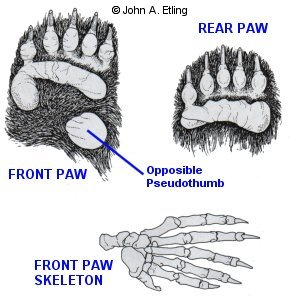 37
[Speaker Notes: Quienes critican el D. I. señalan casos de diseño imperfecto en la naturaleza y usan este argumento para refutar dicho diseño. Según este punto de vista, el diseño imperfecto implicaría la ausencia de diseño.

La formulación clásica de esta crítica se encuentra en el libro de Stephen Jay Gould, El pulgar del panda: “Si Dios hubiera diseñado una hermosa maquinaria para reflejar su sabiduría y poder, seguramente no habría usado un conjunto de partes diseñadas para otros propósitos… Las combinaciones extrañas y las soluciones raras son pruebas de la evolución, porque un Dios sensato nunca hubiera seguido ese camino: es necesario atribuírselas a un proceso natural, a lo largo del tiempo y de la historia”.

El pseudopulgar del oso panda es, para Gould, un ejemplo de imperfección. Una prolongación ósea que le permite al panda gigante pelar la corteza dura de las cañas de bambú de las que se alimenta. Pero, ¿se trata en realidad de un caso de diseño imperfecto o, más bien, de todo lo contrario? De hecho, el peculiar pulgar del panda parece ser un instrumento más que eficiente para pelar las cañas de bambú. ¿Cómo sabe Gould lo que debería hacer un “Dios sensato”; sobre todo teniendo en cuenta que él no ofrece ningún ejemplo de diseño alternativo que mejore la función de ese dedo del animal?

En la gran mayoría de los casos, cuando el darwinismo encuentra imperfecciones en el diseño biológico, este diseño suele obedecer a buenas razones funcionales y no se suele detallar de qué manera podría mejorarse.]
EL DISEÑO MALIGNO
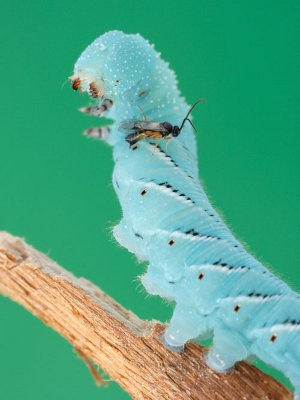 38
[Speaker Notes: Más preocupante es, sin embargo, el reto planteado por el problema del mal natural. En la naturaleza hay enfermedades, descomposición y muerte. Existen parásitos que parecen haber sido diseñados malévolamente para dañar a otros organismos.

Preocupado por esta perversidad de la naturaleza, Darwin escribió: No puedo convencerme de que un Dios bueno y omnipotente pudiera haber creado deliberadamente los icneumónidos (un tipo de avispas parásitas) con la expresa intención de alimentarse de los cuerpos vivos de las orugas. (Explicarlo)

Para responder al reto del diseño maligno, necesitamos tener claras dos cosas:
1) La malignidad de un determinado diseño no desmiente que tal diseño exista en realidad. Se pueden tener dudas acerca de la moralidad del diseñador, pero no se puede rebatir la existencia del diseño como tal, que puede ser demostrado mediante métodos científicos.
2) Como cristianos, creemos que el diseño maligno que vemos en la naturaleza no representa el plan original de Dios para la creación, sino que muestra su corrupción por causa del pecado de la humanidad.

El cristianismo siempre ha enseñado que habitamos en un mundo caído, distinto al que Dios originalmente tuvo en mente. El mal natural que observamos a nuestro alrededor, así como el mal moral que nos provocamos unos a otros no forman parte del proyecto divino para nosotros, sino que constituyen las consecuencias que sufrimos por causa del pecado.]
Objeciones más comunes:
Las afirmaciones científicas deben limitarse a las cosas materiales observables, pero el Diseñador no es observable.
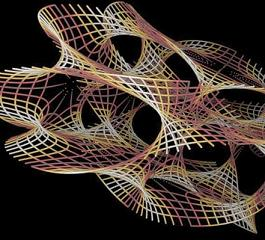 39
[Speaker Notes: Las afirmaciones científicas deben limitarse a las cosas materiales observables, pero el Diseñador no es observable.

En realidad, los científicos proponen habitualmente planteamientos teóricos no observables con el fin de explicar los fenómenos observables. El Diseñador que propone el D. I. Es una fuente de información cuya actividad puede ser objeto de predicciones y de modelos matemáticos, como cualquier teoría física que se refiera a entidades no observables, como las supercuerdas, la materia oscura o los universos múltiples.]
Objeciones más comunes:
La ciencia no puede apelar a un Diseñador sin explicar el origen de dicho Diseñador.
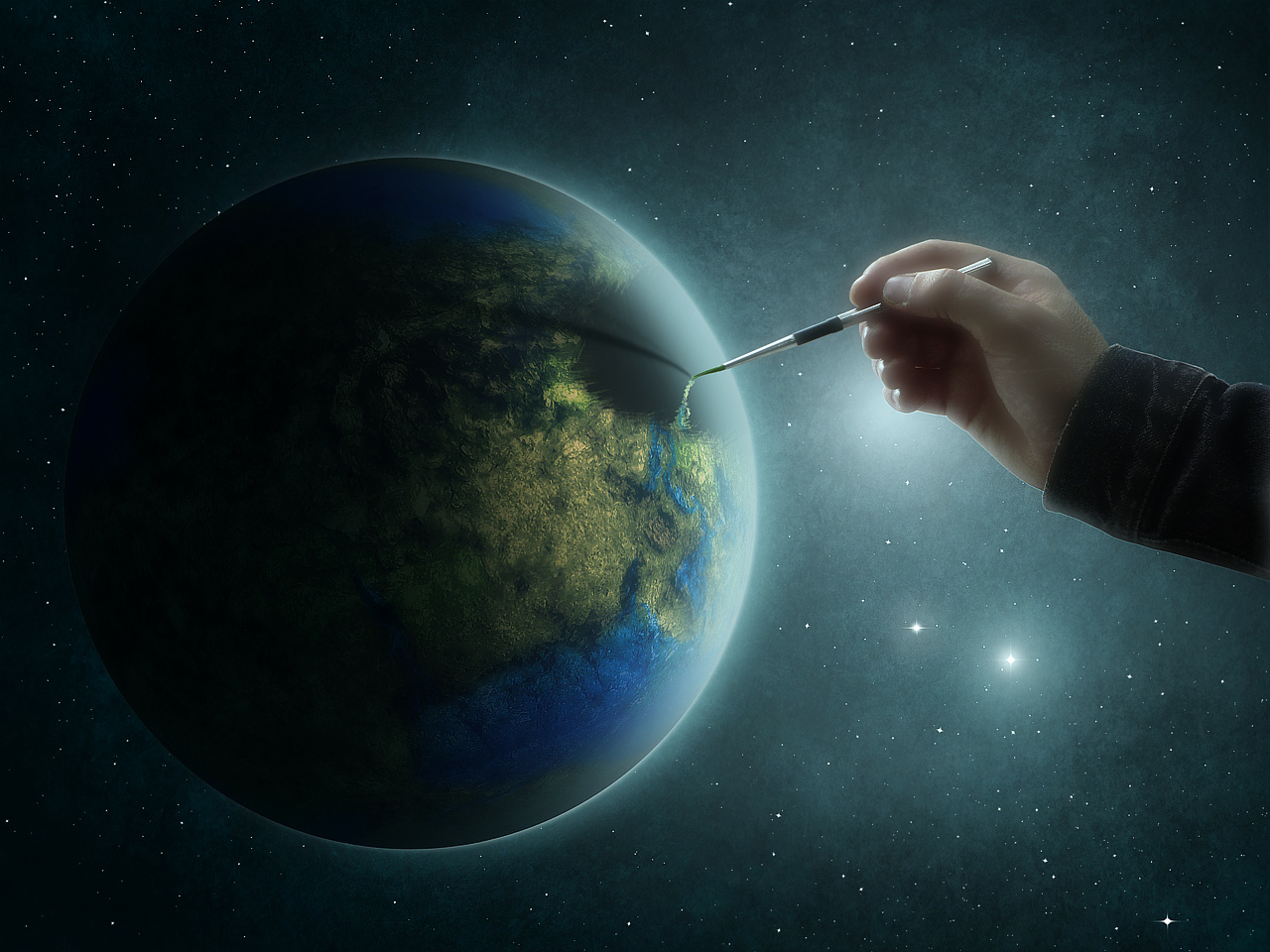 40
40
[Speaker Notes: Esto es falso. Veamos un ejemplo. Los arqueólogos suelen concluir habitualmente que un determinado objeto fue diseñado, aun cuando desconocen el origen del diseñador. Si todas las explicaciones científicas exigieran tal condición, no se podría explicar nada.]
Objeciones más comunes:
Los postulados científicos deben ser verificables, pero se supone que el diseño no lo es.
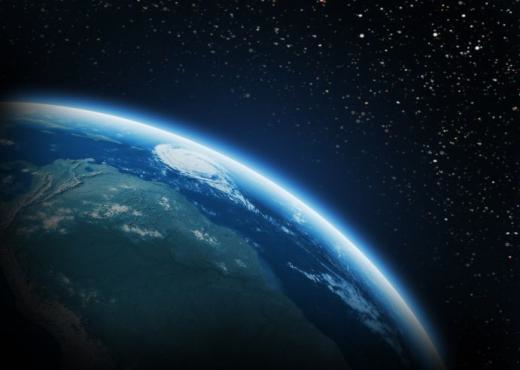 41
41
[Speaker Notes: Resulta curioso que los críticos del D. I. digan que éste no se puede verificar pero, a continuación, afirmen que es falso.  No puede decirse que el diseño no se puede verificar y acto seguido añadir: “el diseño ha sido verificado y se ha demostrado que es falso”. 

Una hipótesis que sea imposible de verificar, no puede ser al mismo tiempo verificable. De hecho, el D. I. ha sido verificado y confirmado en una amplia gama de disciplinas.]
Objeciones más comunes:
El diseño inteligente no permite hacer predicciones.
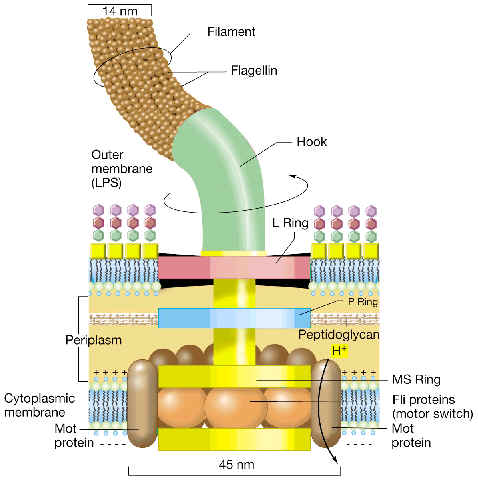 42
42
[Speaker Notes: Según el D. I., debería haber estructuras en los seres vivos que no se pudieran explicar mediante los mecanismos fortuitos del darwinismo. Y las hay (por ejemplo, el flagelo bacteriano).]
Objeciones más comunes:
El diseño inteligente está subordinado a intereses religiosos.
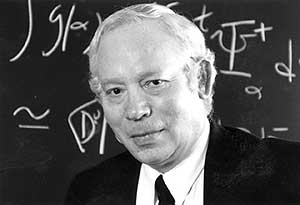 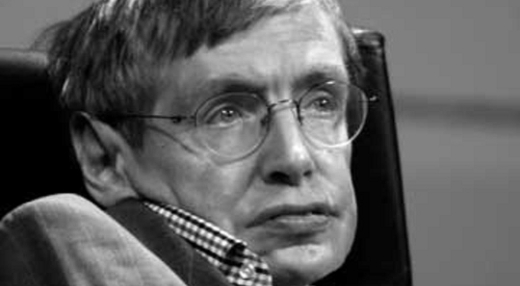 Stephen Hawking
Steven Weinberg
43
43
[Speaker Notes: El D. I. es una refutación científica de la evolución darwinista. La motivación que puedan tener sus partidarios es algo que no resulta pertinente. 
Por ejemplo:
Stephen Hawking tiene la esperanza de que su trabajo en el campo de la física nos ayude a “entender la mente de Dios”.
Steven Weinberg (= Estiven Weinberg) espera que su trabajo en ese mismo campo contribuya a acabar con la religión.
¿Acaso sus motivaciones personales invalidan su ciencia? Yo creo que no.]
Objeciones más comunes:
El argumento del diseño inteligente parte de la ignorancia.
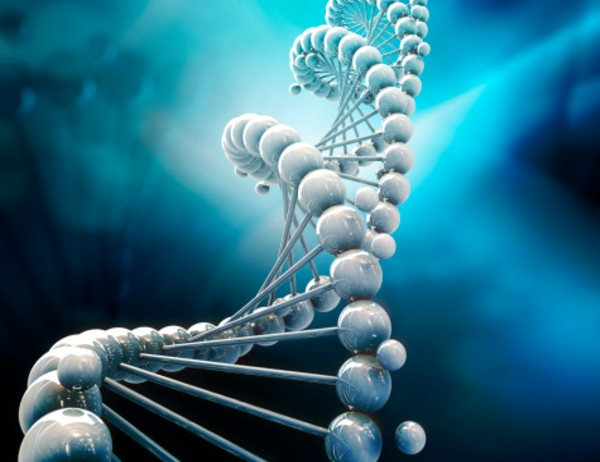 44
44
[Speaker Notes: El D.I. no solo identifica lagunas en la teoría de la evolución darwinista, sino que también explora concretamente las características del diseño presentes en los sistemas biológicos, como la complejidad específica del ADN y los mecanismos moleculares que hay dentro de la célula. No parte de la ignorancia sino de lo que observa en la naturaleza.]
Objeciones más comunes:
El diseño inteligente vulnera el consenso científico.
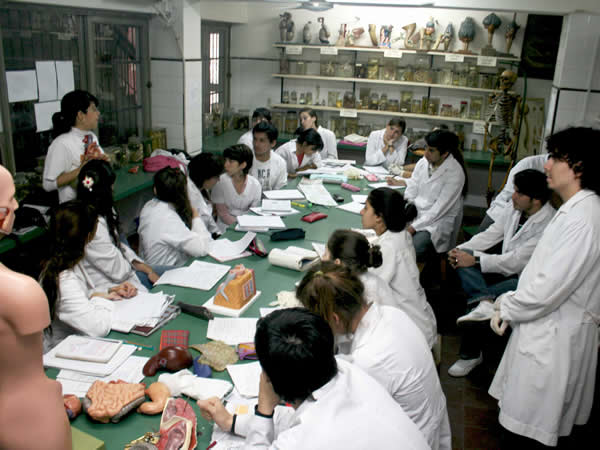 45
45
[Speaker Notes: También lo vulneraron Copérnico, Galileo, Kepler, Newton e incluso Darwin. La finalidad de la ciencia no es preservar el consenso, sino aportar un conocimiento preciso del universo y eso, a veces, requiere estar dispuesto a romper el consenso.]
Objeciones más comunes:
El diseño inteligente impide el progreso de la ciencia.
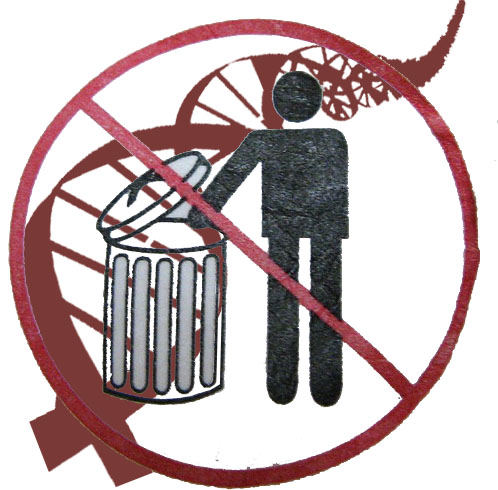 46
46
[Speaker Notes: Es más bien al revés, el D. I. estimula el progreso científico mientras que el darwinismo lo dificulta.

Por ejemplo, el darwinismo predice que muchos trozos del ADN no sirven para nada. No cumplen ninguna función. El D. I., por su parte, promueve la investigación para descubrir posibles funciones en dicho “ADN basura”. 

En este sentido, el D. I. está más justificado que el darwinismo ya que garantiza la objetividad de la ciencia. No puede, por lo tanto, impedir el progreso de la ciencia.]
Objeciones más comunes:
El diseño inteligente viola el método científico.
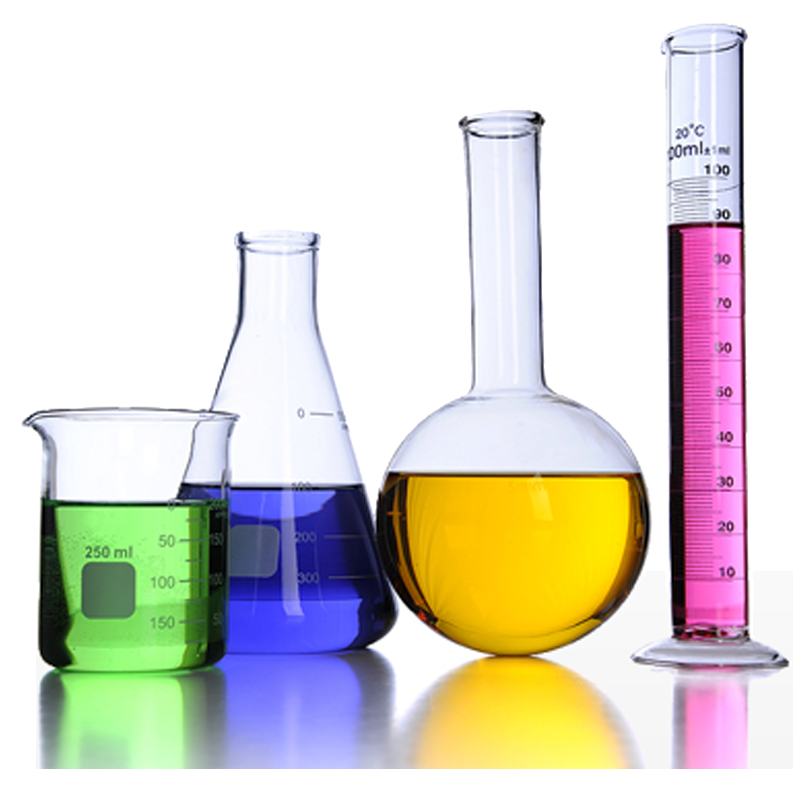 47
47
[Speaker Notes: Los métodos científicos suelen verifican las hipótesis con demostraciones. El D. I. también. Por ejemplo, para verificar la hipótesis de que un sistema irreductiblemente complejo fue diseñado, el D. I. determina si los mecanismos previstos por la evolución darwinista son capaces de producirlos.]
Objeciones más comunes:
La imperfección de los seres vivos va en contra del diseño inteligente.
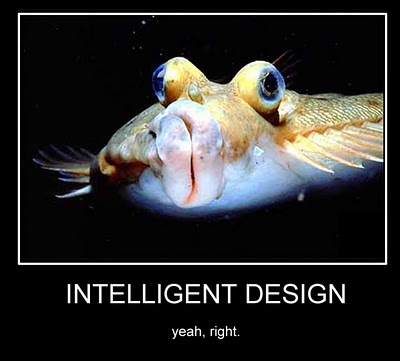 48
48
48
[Speaker Notes: La imperfección se refiere a una característica del diseño, no a su realidad. Nadie cree seriamente que el diseño deba ser perfecto para poder ser detectable. Algunas imperfecciones que vemos hoy en la naturaleza son inevitables porque el equilibrio ecológico actual exige que todas las formas de vida tengan que morir y reciclarse.]
Objeciones más comunes:
El diseño inteligente se basa en la Biblia.
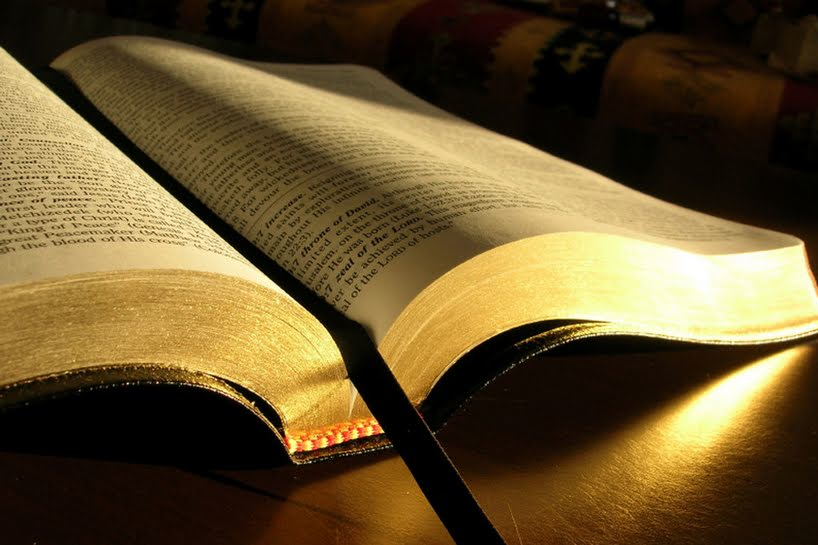 49
49
[Speaker Notes: Si bien las conclusiones del D. I. concuerdan con la Biblia, las pruebas de dicho diseño provienen de la cosmología, la física, la química, la biología, la teoría de la información y otras disciplinas científicas.]
Objeciones más comunes:
No existen artículos sobre el diseño inteligente en publicaciones científicas reconocidas.
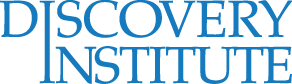 (ver http://www.discovery.org/a/2640)
50
50
[Speaker Notes: Aunque los artículos a favor del D. I. suelen ser discriminados por los especialistas, hay desde luego un número creciente de artículos publicados en revistas y libros científicos (ver http://www.discovery.org/).]
Objeciones más comunes:
Ningún investigador prestigioso apoya el diseño inteligente.
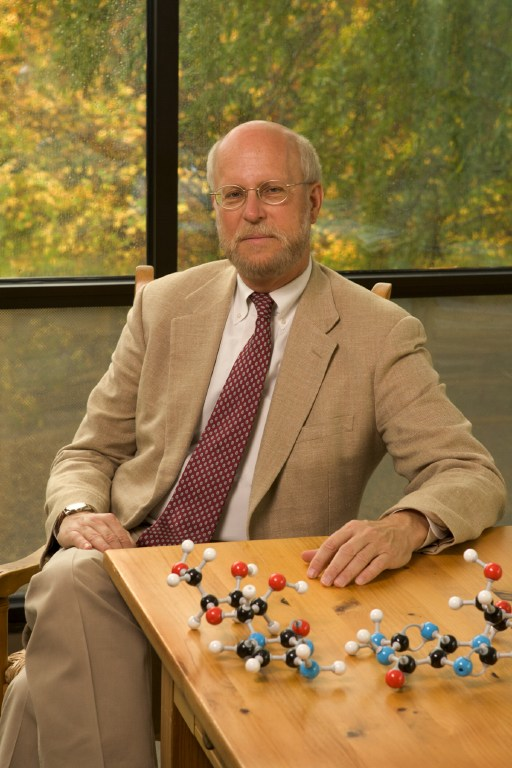 Henry Schaefer III, de la Universidad de Georgia
51
[Speaker Notes: El profesor Henry Schaefer III, de la Universidad de Georgia, uno de los químicos de mayor renombre mundial, con más de 1000 artículos científicos publicados, propugna el diseño inteligente. 

También hay otros destacados científicos que lo apoyan en lugares como las universidades de Princeton, la U. del Sur de California y la U. de Baylor (Texas).]
FIN
52